RODZICE I DZIECI
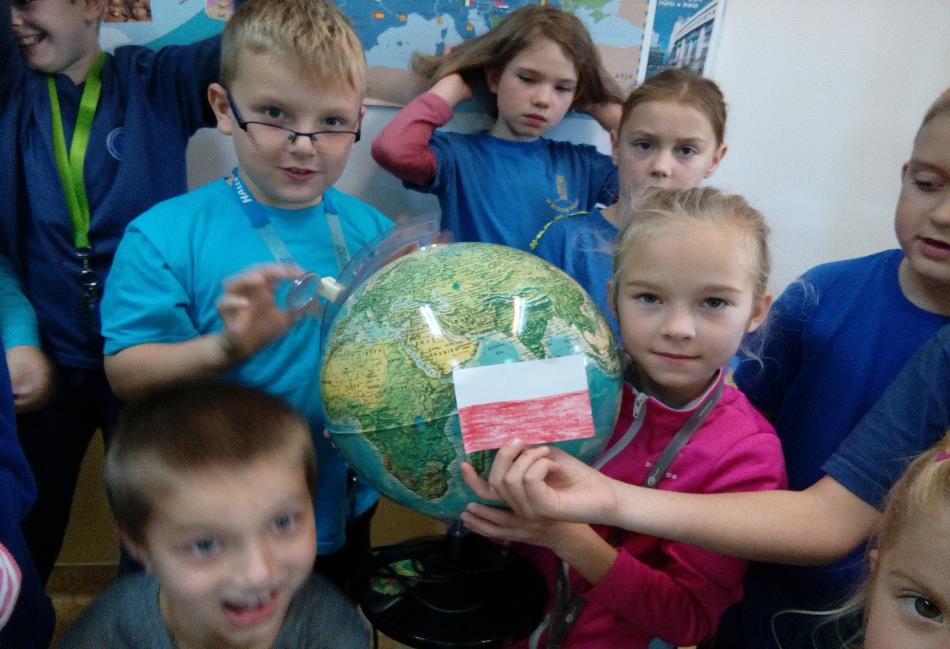 POWIETRZE BEZ ŚMIECI
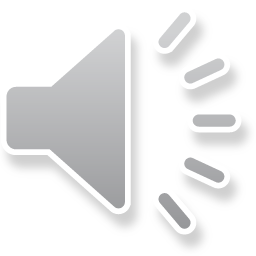 Klasa 3c
Witoszów Dolny
LEKCJA 2
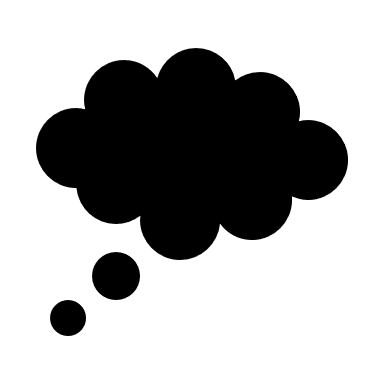 Czy wiesz jak tworzy się smog?
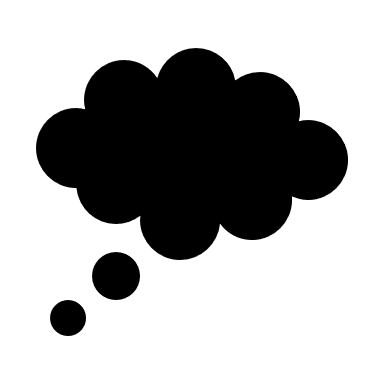 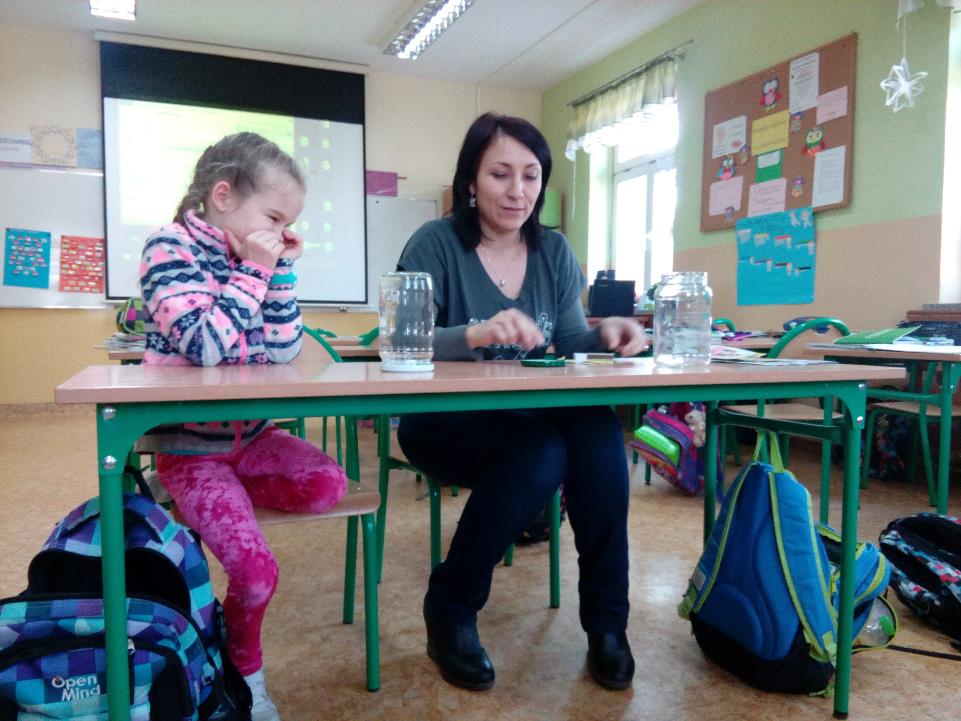 Eksperymentujemy
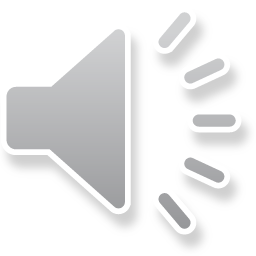 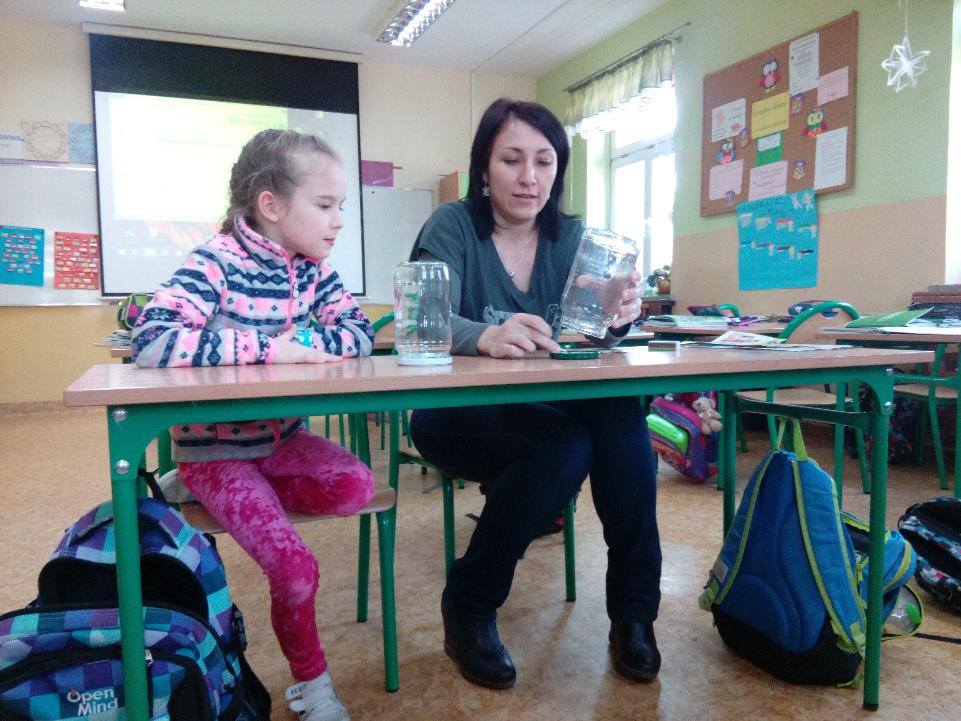 JAK TWORZY SIĘ SMOG.
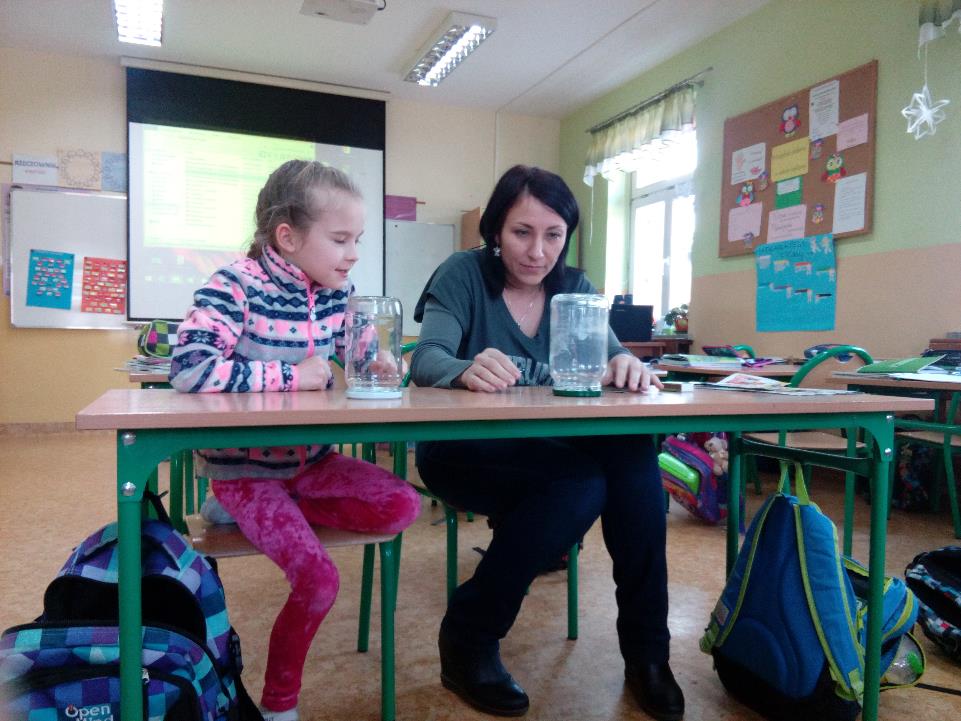 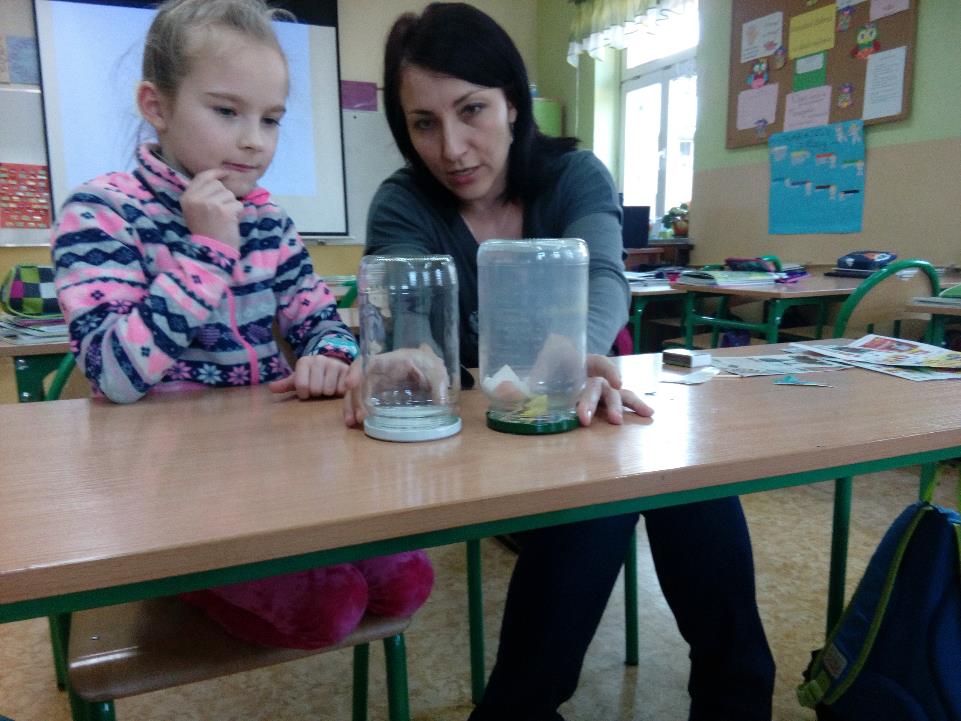 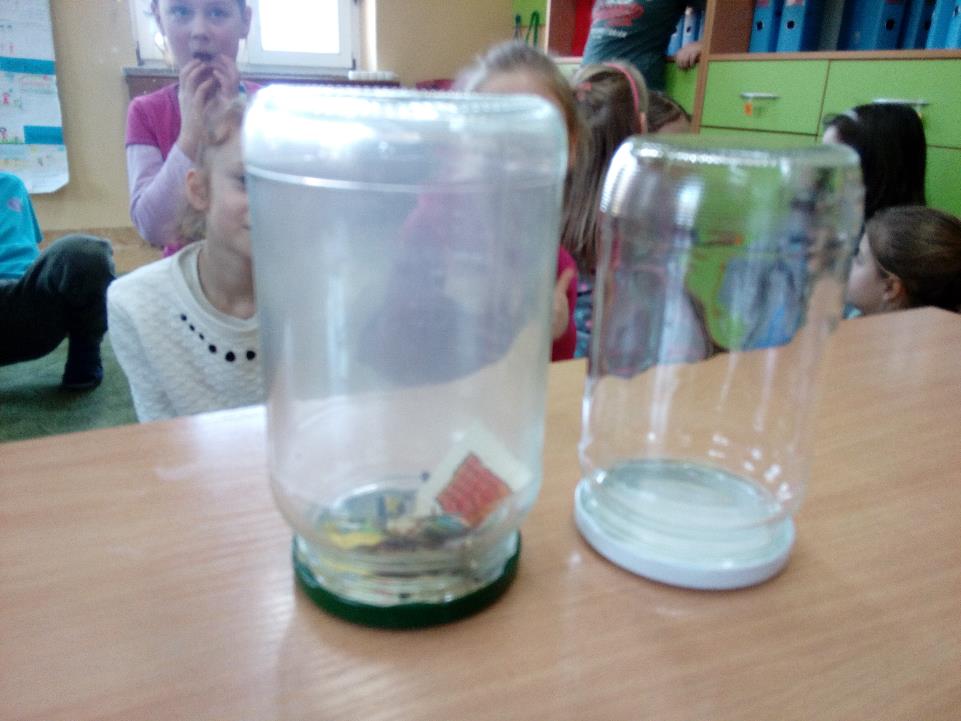 Czy widać różnicę?
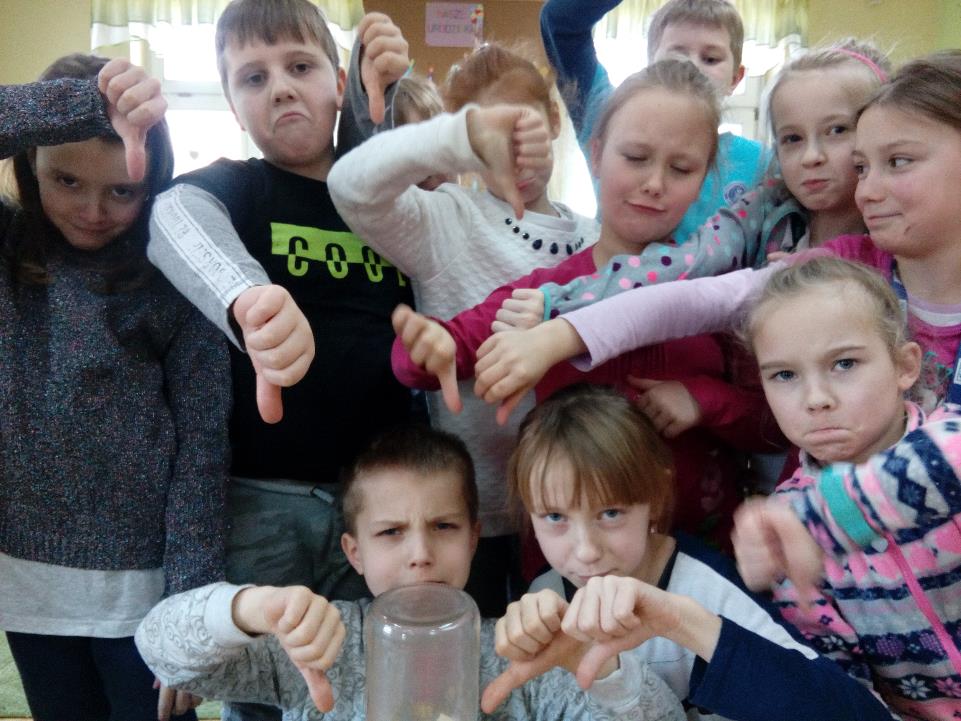 NIE dla smogu!
NIE dla smogu!
NIE dla smogu!
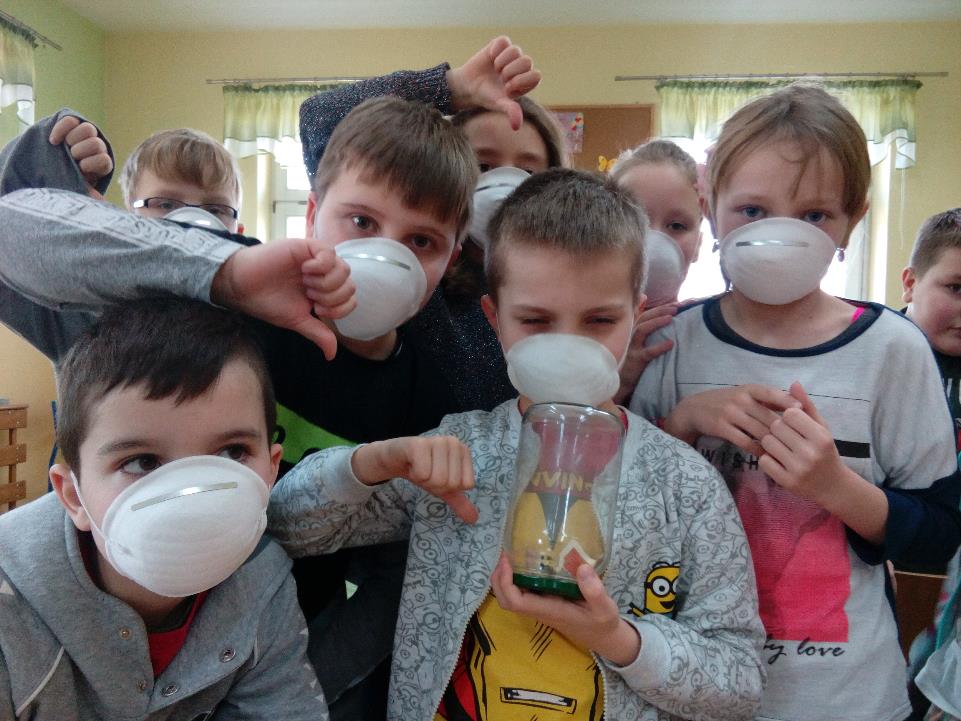 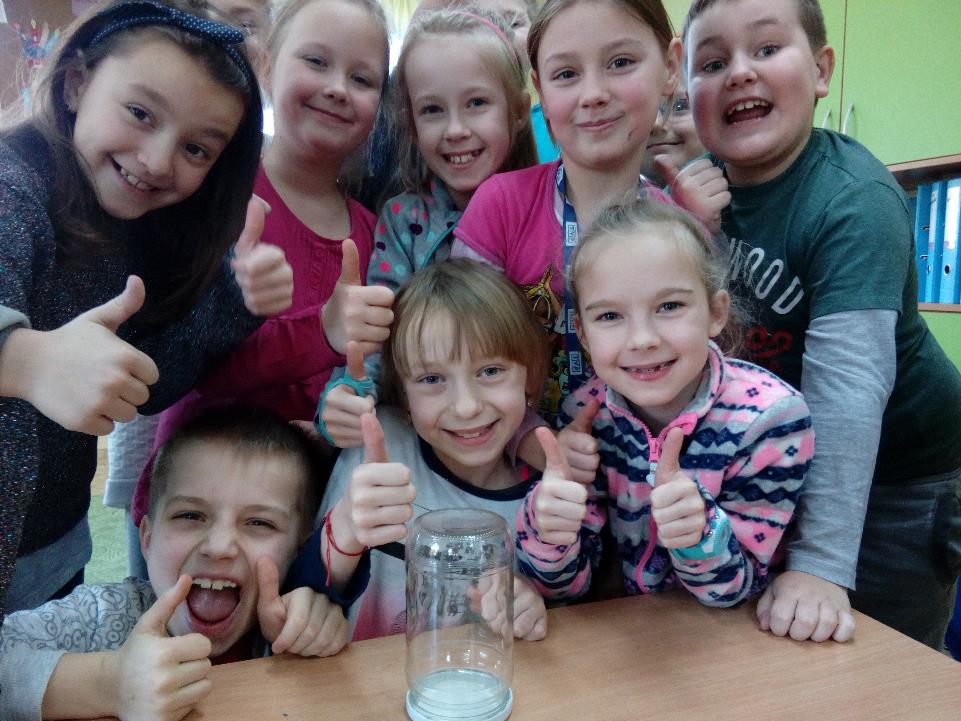 Chcemy czyste powietrze!
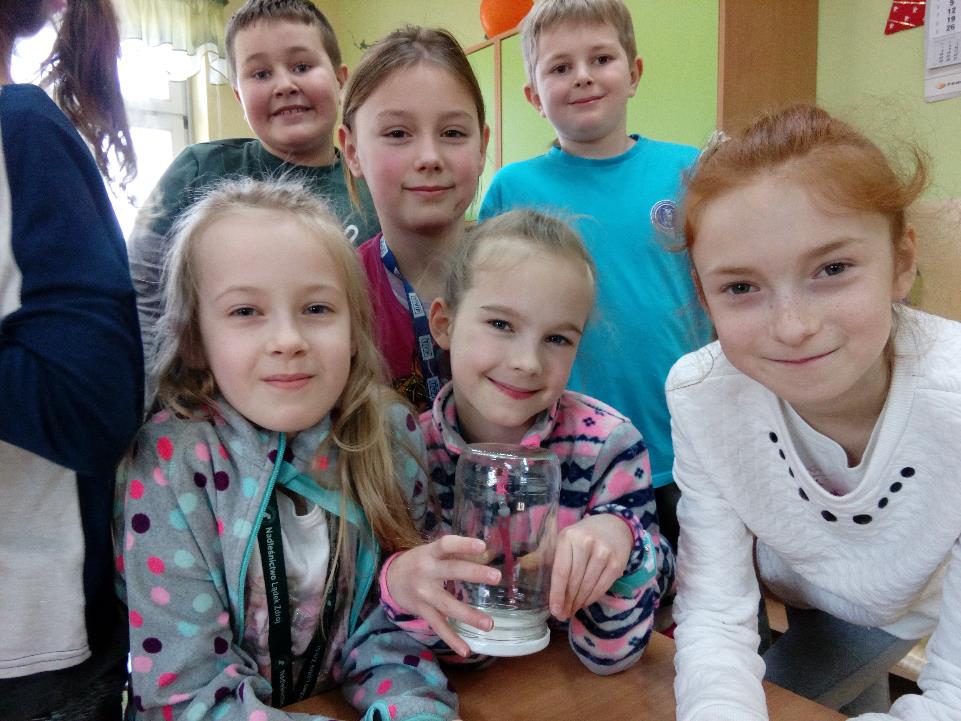 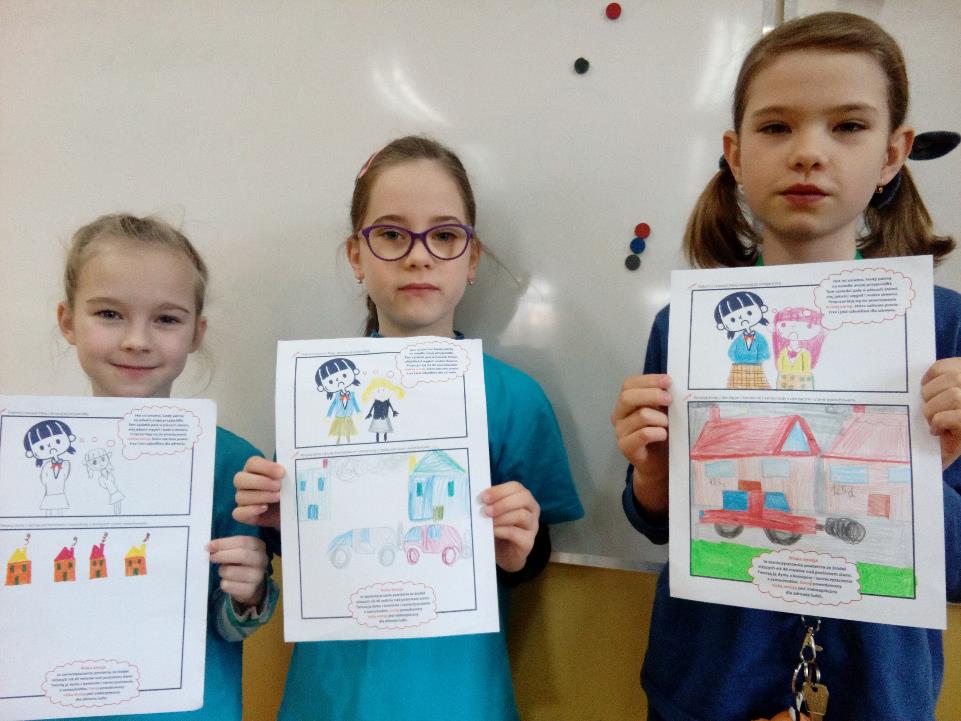 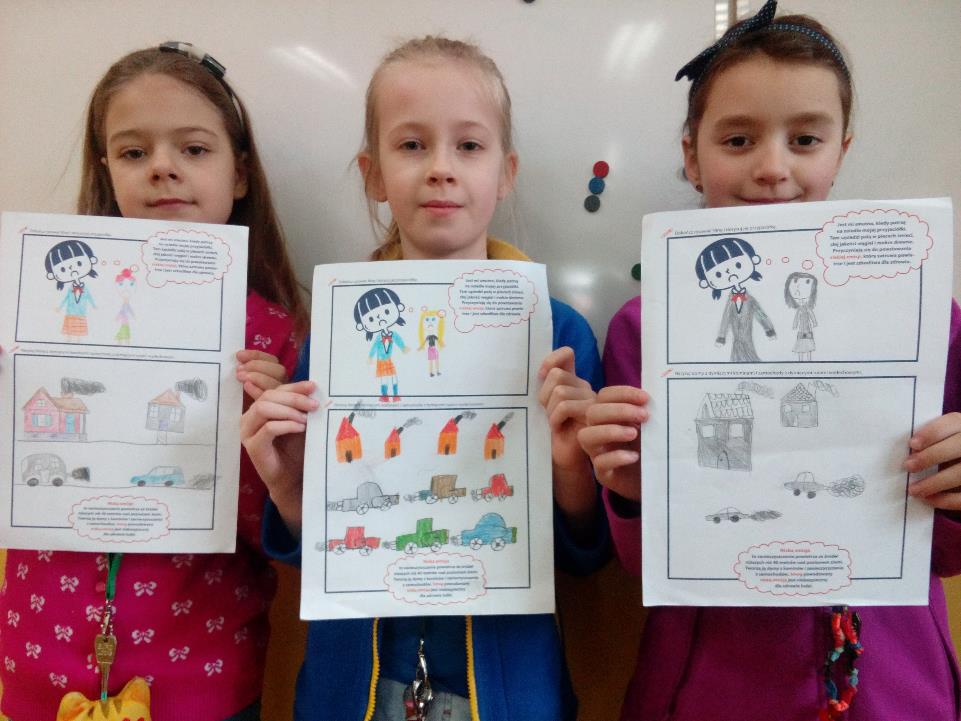 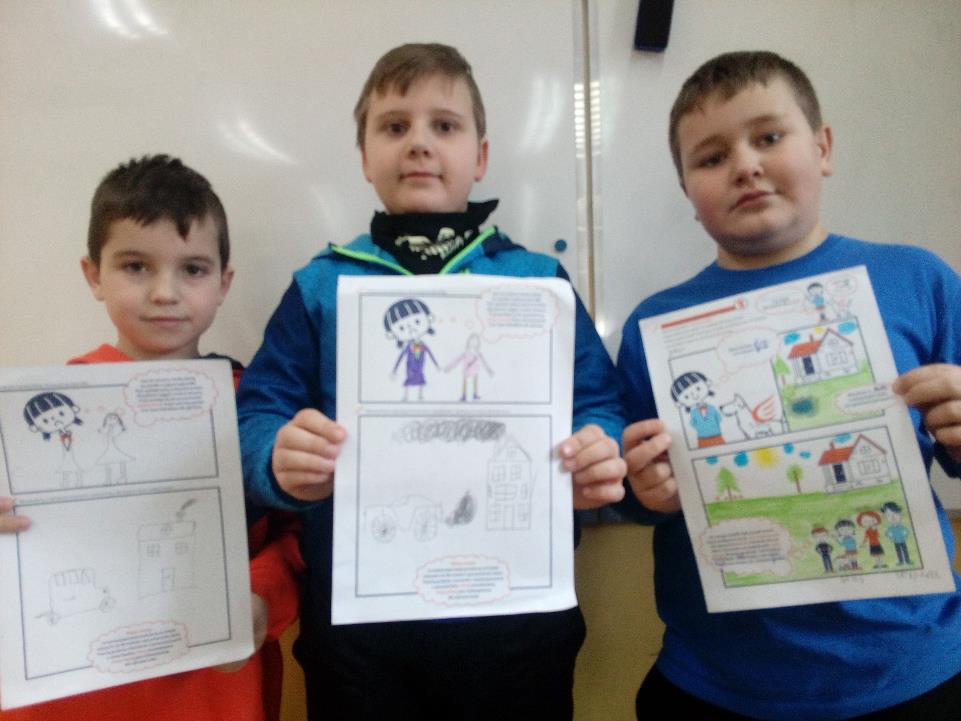 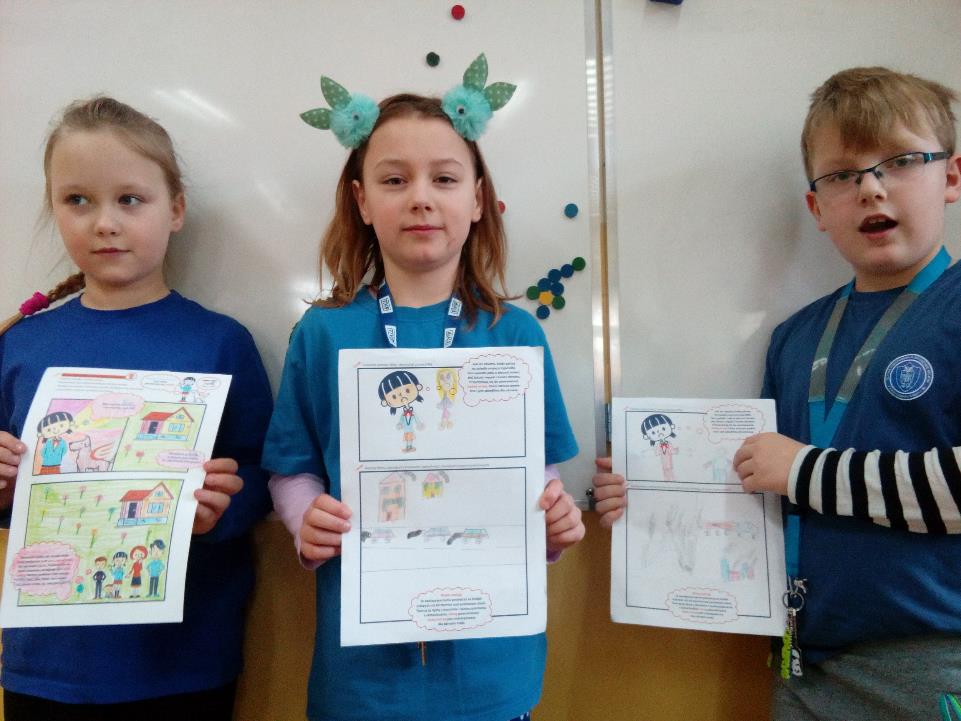 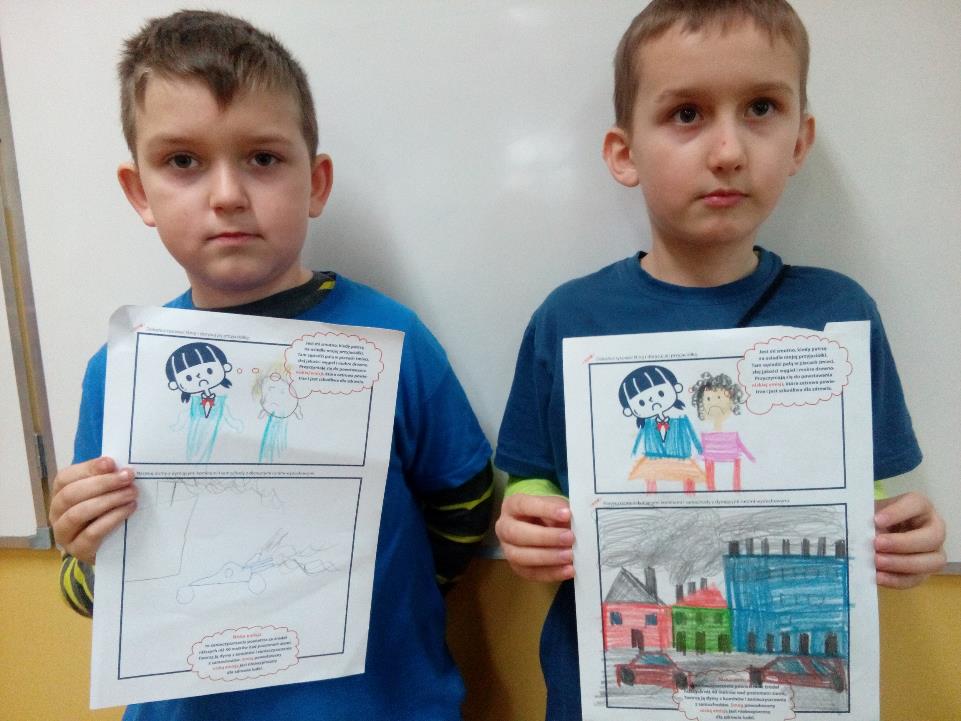 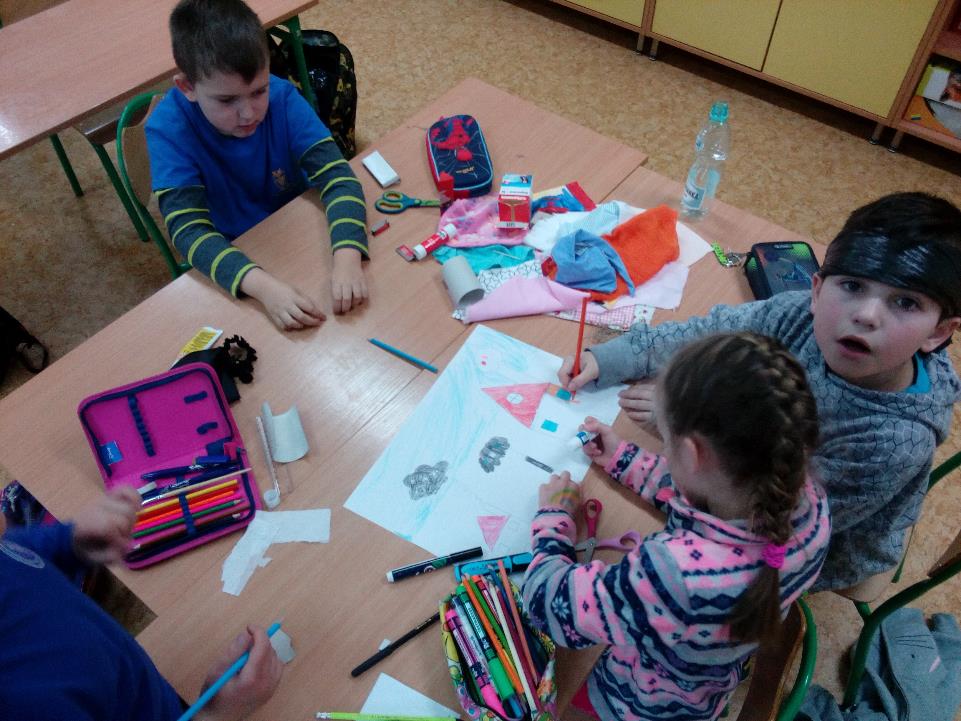 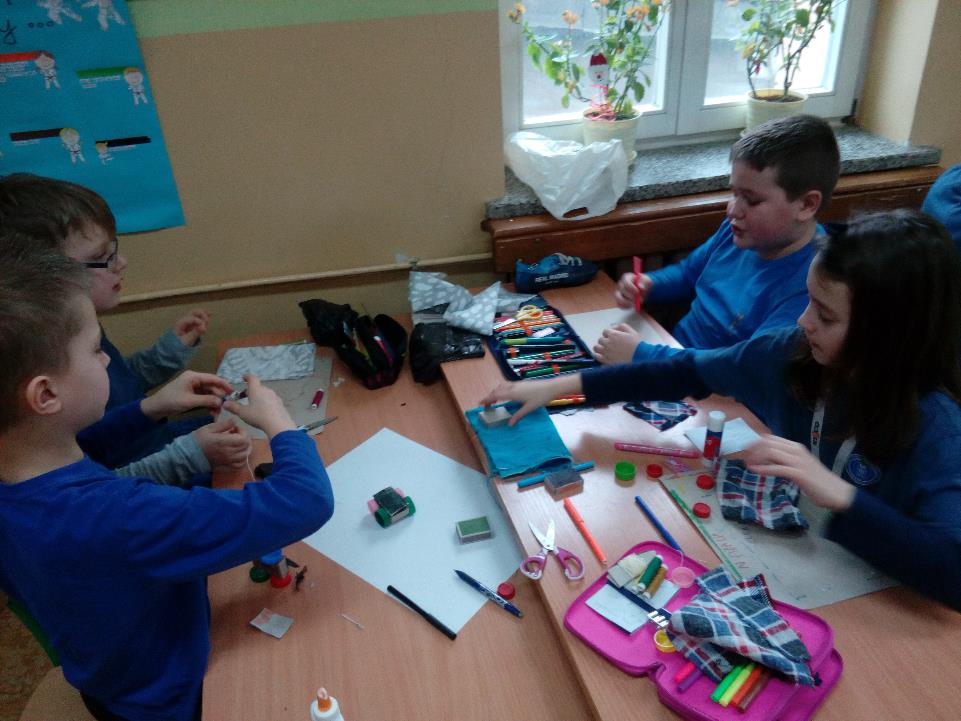 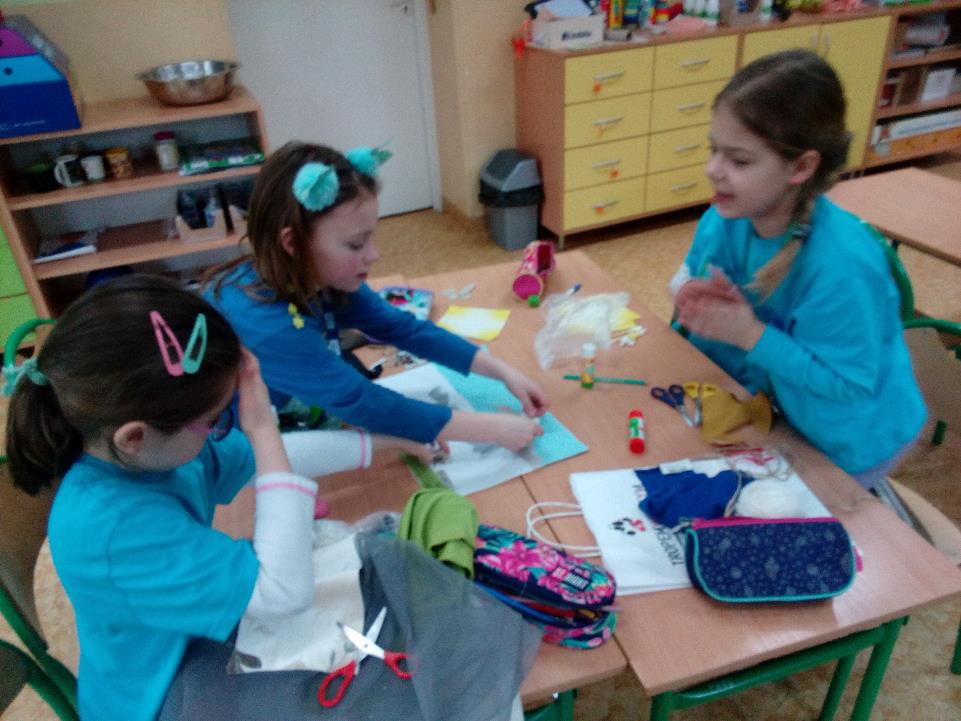 Dym ze spalania węgla.
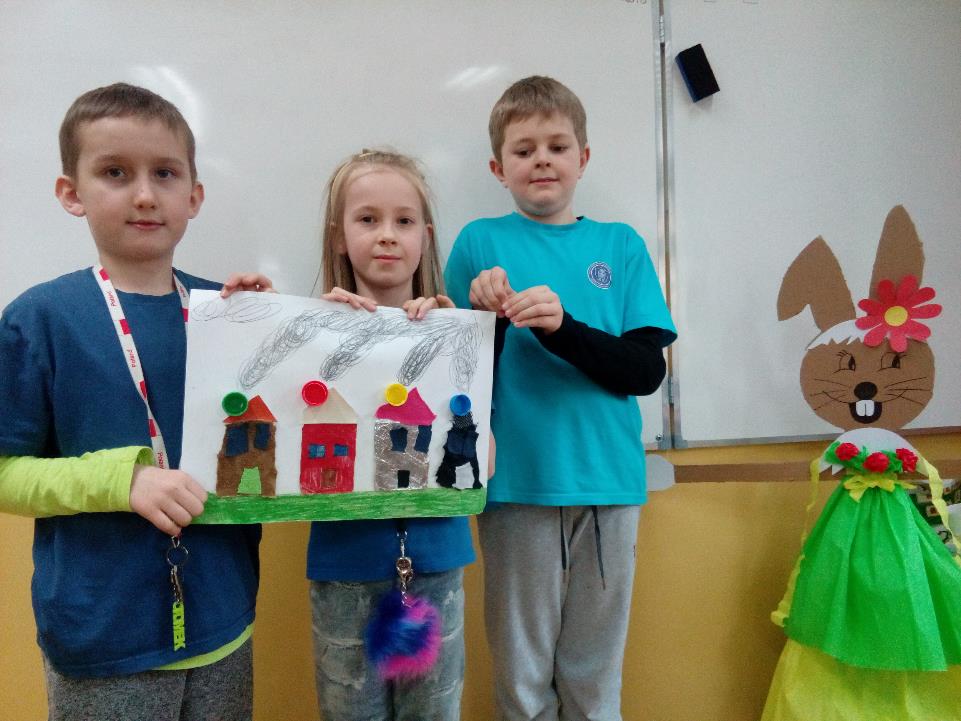 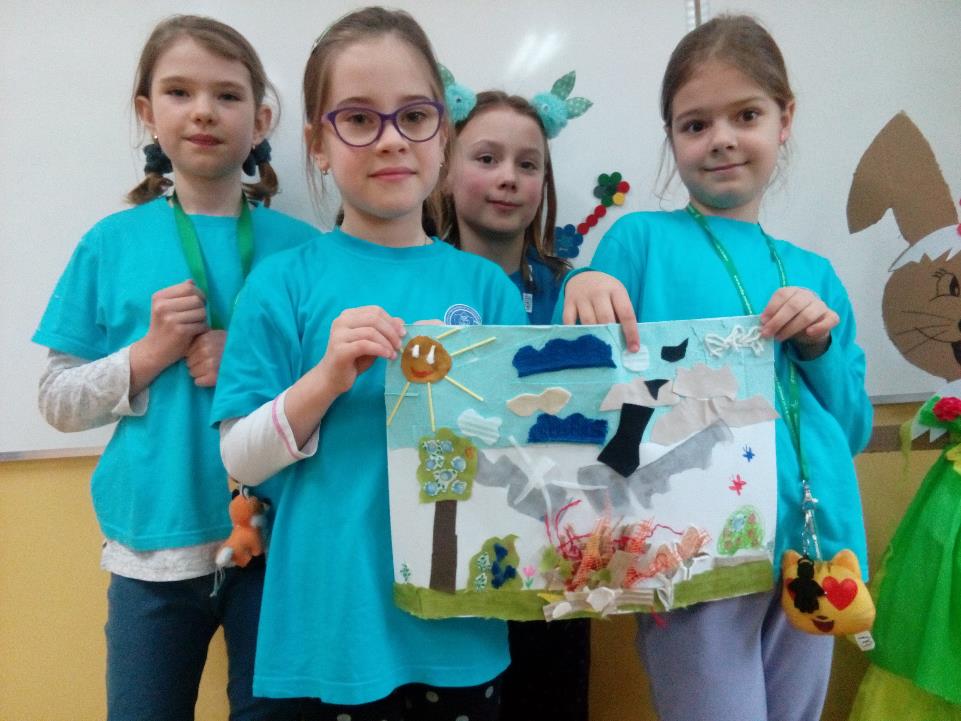 Dym z palenia liści i traw.
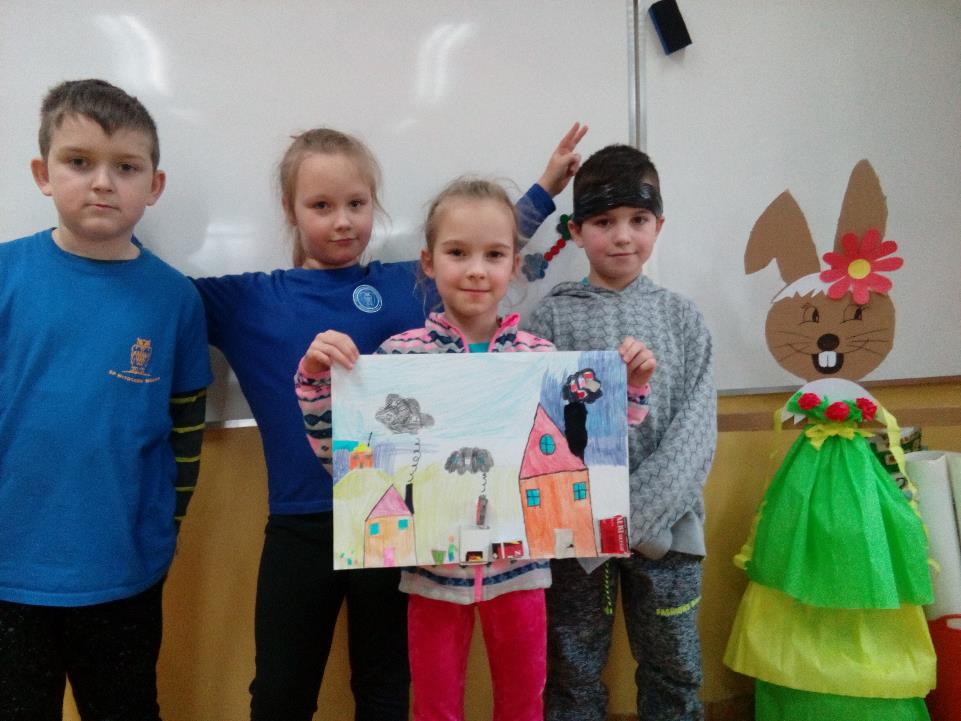 Dym z palenia śmieci.
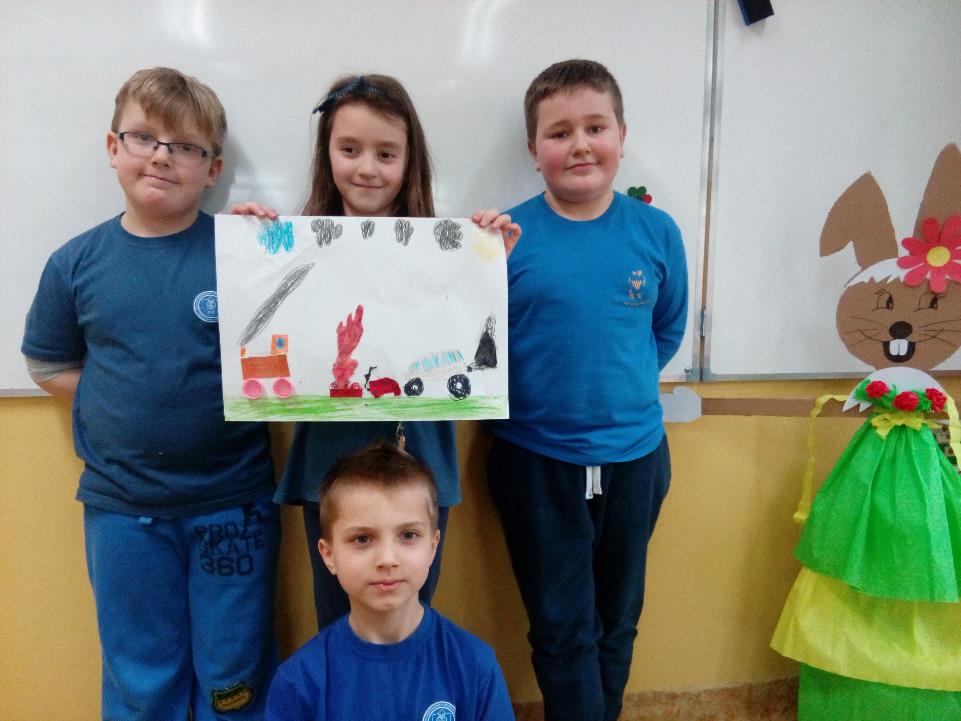 Dym z rur wydechowych samochodów.
Dziękujemy za uwagę.
Zapraszamy na lekcję 3.
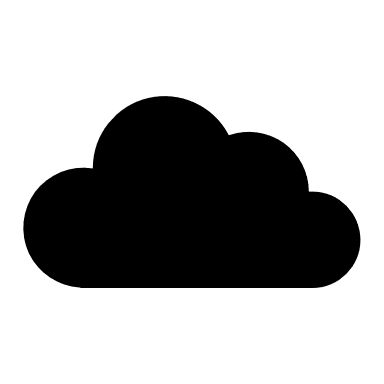 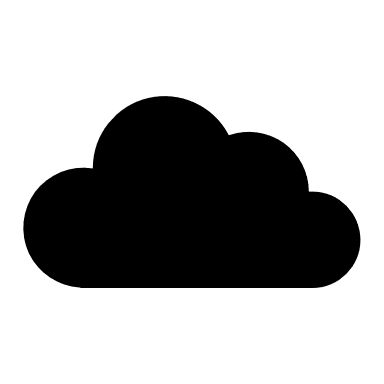 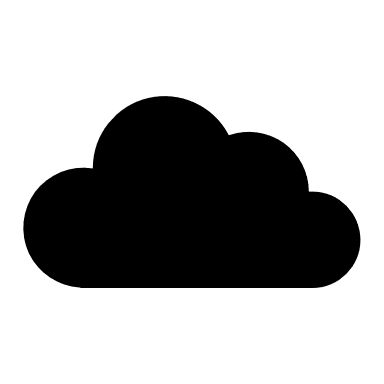 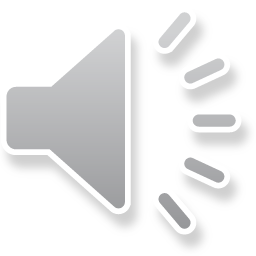 "Muzyka: bank muzyki Front Music"